Safety and Efficacy of Long-Acting CAB and RPV as Two Drug IM Maintenance Therapy: LATTE-2 Week 96 Results
J Eron,1 D Margolis,2 J Gonzalez-Garcia,3 H-J Stellbrink,4 Y Yazdanpanah,5 D Podzamczer,6 T Lutz,7 JB Angel,8 GJ Richmond,9 B Clotet,10 F Gutierrez,11 L Sloan,12 KC Sutton,2 D Dorey,13 KY Smith,2 PE Williams,14 WR Spreen2
1University of North Carolina at Chapel Hill, Division of Infectious Diseases, Chapel Hill, NC, USA; 2ViiV Healthcare, Research Triangle Park, NC, USA; 3Hospital Universitario La Paz/IdiPAZ, Madrid, Spain; 4ICHHamburg, Hamburg, Germany; 5Hôpital Bichat Claude Bernard, Paris, France; 6Hospital Universitari de Bellvitge-IDIBELL, Barcelona, Spain; 7Infektiologikum, Frankfurt, Germany; 8The Ottawa Hospital, Ottawa, ON, Canada; 9Broward General Medical Center, Fort Lauderdale, FL, USA; 10Hospital Germans Trias i Pujol, UAB, UVICUCC, Badalona, Spain; 11Hospital General de Elche & Universidad Miguel Hernández, Alicante, Spain; 12North Texas Infectious Disease Consultants, Dallas, TX, USA; 13GlaxoSmithKline, Mississauga, ON, Canada; 14Janssen Research and Development, Beerse, Belgium
Disclosures
Dr. Joseph Eron has received research grants from GlaxoSmithKline, ViiV Healthcare, Gilead Sciences, and Janssen awarded to his institution
Dr. Eron has served as a consultant to ViiV Healthcare, Gilead Sciences, Merck, and Janssen
Eron et al. IAS 2017; Paris, France. Slides MOAX0205LB.
Background
Cabotegravir (CAB) is an HIV-1 integrase inhibitor
Oral 30 mg tablet (t½, ~40 hours) 
IM LA injection 200 mg/mL (t½, ~20-40 days) 
Rilpivirine (RPV) is an HIV-1 NNRTI
Oral 25 mg tablet (t½, ~50 hours)
IM LA injection 300 mg/mL (t½, ~30-90 days)
Oral 2-drug CAB + RPV proof of efficacy established through Week 144 in LATTE1
LATTE-2 Week 48 data supported the decision to evaluate the Q4W CAB LA + RPV LA IM regimen in phase III studies (ongoing)
Q8W dosing remains under long-term evaluation within LATTE-2
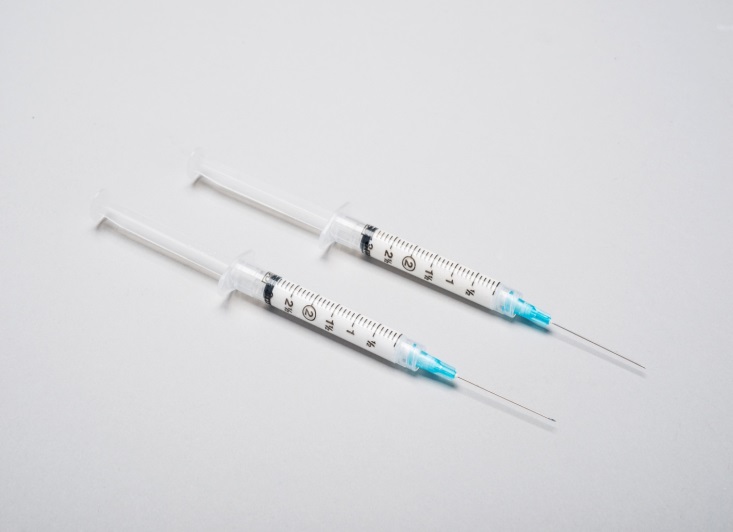 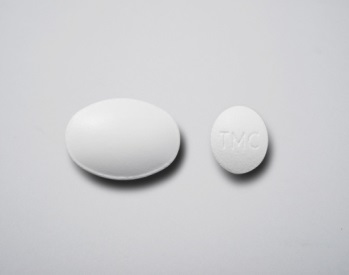 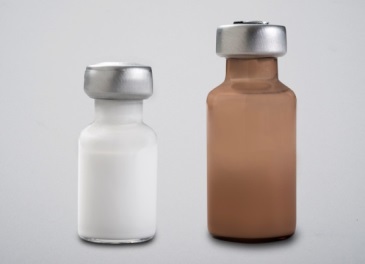 CAB, cabotegravir; IM, intramuscular; LA, long acting; NNRTI, non-nucleoside reverse transcriptase inhibitor; Q4W, every 4 weeks; Q8W, every 8 weeks; RPV, rilpivirine; t½, half-life.
1. Margolis et al. Lancet Infect Dis. 2015;15:1145-1155. (CROI 2017)
Eron et al. IAS 2017; Paris, France. Slides MOAX0205LB.
LATTE-2 Objectives
Establish proof of principle for the first ever long-acting (LA) injectable HIV treatment regimen
Primary objectives 
Evaluate the safety and efficacy of CAB LA + RPV LA as maintenance therapy
Select a dosing schedule of CAB LA + RPV LA for progression into phase III studies
Key secondary objectives
Characterize pharmacokinetics of CAB LA and RPV LA
Evaluate the tolerability and acceptability of IM dosing
CAB, cabotegravir; IM, intramuscular; LA, long acting; NNRTI, RPV, rilpivirine; t½, half-life.
Eron et al. IAS 2017; Paris, France. Slides MOAX0205LB.
LATTE-2 Study Design
Maintenance perioda
Induction period
CAB 400 mg IM + RPV 600 mg IM 
Q4W (n=115)
CAB loading dose at Day 1 (800 mg)
CAB 600 mg IM + RPV 900 mg IM 
Q8W (n=115)
CAB 30 mg + ABC/3TC PO QD for 20 weeks
(N=309)
CAB 30 mg + ABC/3TC for 20 weeks
CAB loading doses at Day 1 (800 mg) and Week 4 (600 mg)
CAB 30 mg + ABC/3TC PO QD (n=56)
Add RPV PO QD
4 weeks
Week 96b
Week 48 Analysis Dosing regimen confirmation
Week 32 Primary analysis Dosing regimen selection
Day 1 Randomization
2:2:1
ABC/3TC, abacavir/lamivudine; ALT, alanine aminotransferase; IM, intramuscular; PO, orally; QD, once daily; Q4W, every 4 weeks; Q8W, every 8 weeks; ULN, upper limit of normal. aSubjects who withdrew after at least 1 IM dose entered the long-term follow-up period. bSubjects can elect to enter Q4W and Q8W LA extension phase beyond Week 96.
Eron et al. IAS 2017; Paris, France. Slides MOAX0205LB.
[Speaker Notes: Talk through mg and volume of injection]
Baseline Characteristics ITT-ME Population*
*Randomized population following 20-week oral induction period (286/309).
CAB, cabotegravir; CDC, Centers for Disease Control and Prevention; IM, intramuscular; ITT-ME, intent-to-treat maintenance exposed; Q4W, every 4 weeks; Q8W, every 8 weeks.
Eron et al. IAS 2017; Paris, France. Slides MOAX0205LB.
[Speaker Notes: State here – across 309 subjects who entered the induction phase of the study – 286 qualified for and entered maintenance to constitute the maintenance population]
LATTE-2 Week 96 Results HIV-1 RNA <50 c/mL by Snapshot (ITT-ME)
Oral CAB induction period (ITT-ME population)
Maintenance period
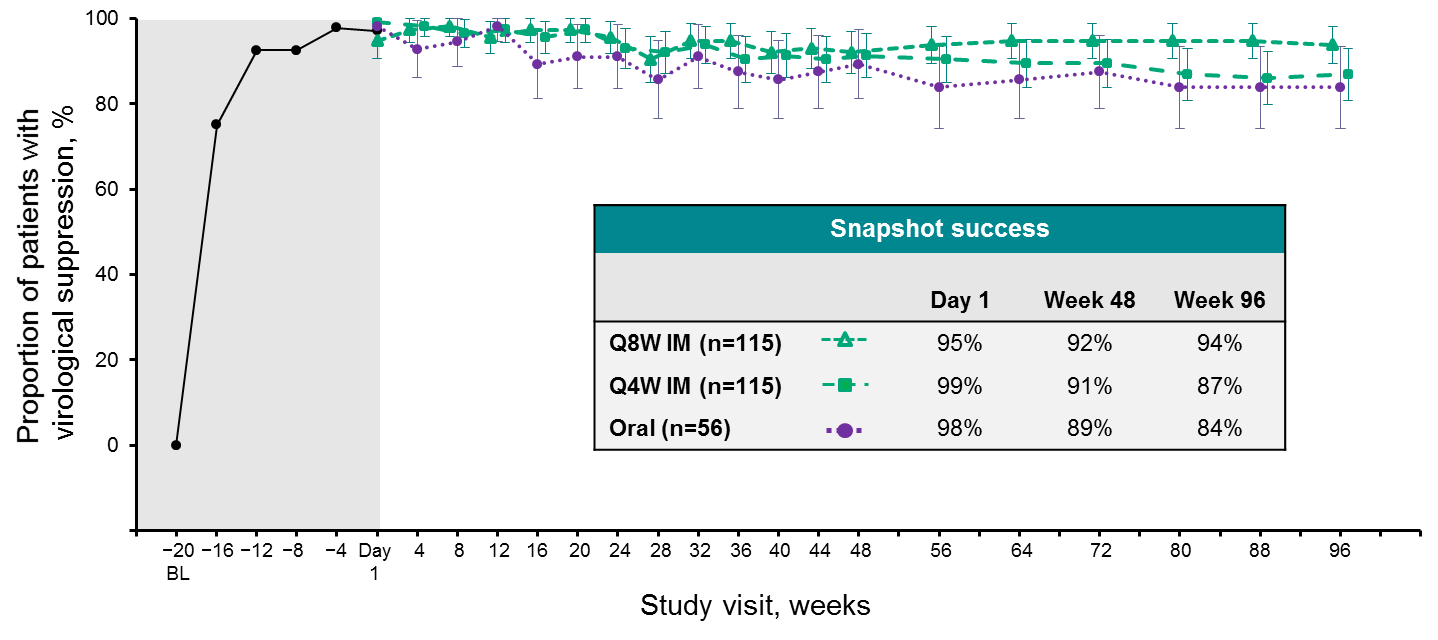 BL, baseline; CAB, cabotegravir; ITT-ME, intent-to-treat maintenance exposed; Q4W, every 4 weeks; Q8W, every 8 weeks.
Eron et al. IAS 2017; Paris, France. Slides MOAX0205LB.
Comparable Response Across ArmsWeek 96 HIV-1 RNA <50 c/mL by Snapshot (ITT-ME)
Virologic outcomes
Treatment differences (95% CI)
IM
Oral
Q8W IM
− 0.6%
20.5%
Q4W IM
−8.4%
14.4%
CAB, cabotegravir; CI, confidence interval; IM, intramuscular; ITT-ME, intent-to-treat maintenance exposed; LA, long acting; NRTI, nucleoside reverse transcriptase inhibitor; PO, orally; Q4W, every 4 weeks; Q8W, every 8 weeks; RPV, rilpivirine.
Eron et al. IAS 2017; Paris, France. Slides MOAX0205LB.
Snapshot OutcomesHIV-1 RNA <50 c/mL at Week 96 (ITT-ME)
aWeek 96 HIV-1 RNA, 87 copies per mL, 118 copies per mL. bIncludes one subject who withdrew consent because ofinjection tolerability.
IM, intramuscular; ITT-ME, intent-to-treat maintenance exposed; Q4W, every 4 weeks; Q8W, every 8 weeks.
Eron et al. IAS 2017; Paris, France. Slides MOAX0205LB.
LATTE-2 Week 96Q4W Arm: Snapshot No Data in Window Category
AE, adverse event; DC, discontinuation.
Eron et al. IAS 2017; Paris, France. Slides MOAX0205LB.
Protocol-Defined Virologic Failure (PDVF)aITT-ME
Through 96 Weeks
2 PDVFs Q8W
1 without treatment emergent resistance (Week 4)b
1 with INI + NNRTI mutations (Week 48)c
No PDVFs Q4W
1 PDVF Oral CAB + NRTIs (Week 8)
No treatment emergent resistance
No additional PDVFs occurred after Week 48 in any arm
CAB, cabotegravir; FC, fold change; INI, integrase inhibitor; ITT-ME, intent-to-treat maintenance exposed; NRTI, nucleoside reverse transcriptase inhibitor; NNRTI, non-nucleoside reverse transcriptase inhibitor; PDVF, protocol-defined virologic failure; Q4W, every 4 weeks; Q8W, every 8 weeks; RPV, rilpivirine.aPDVF: <1.0 log10 c/mL decrease in plasma HIV-1 RNA by Week 4, OR confirmed HIV-1 RNA ≥200 c/mL after prior suppression to <200 c/mL, OR >0.5 log10 c/mL increase from nadir HIV-1 RNA value ≥200 c/mL. bNo detectable RPV at Week 4 and Week 8, suggesting maladministration at Day 1. cNNRTI—K103N, E138G, and K238T (FC RPV=3.3; etravirine=1.9); INI—Q148R (FC CAB=5.1; dolutegravir=1.38).
Eron et al. IAS 2017; Paris, France. Slides MOAX0205LB.
Adverse Events and Labs Week 96Maintenance Period
AE, adverse event; CAB, cabotegravir; IM, intramuscular; ITT-ME, intent-to-treat maintenance exposed; ISR, injection-site reaction; Q4W, every 4 weeks; Q8W, every 8 weeks. 
aQ8W: influenza-like illness, chills, and pain; Q4W: influenza-like illness, rash, depression, QT prolongation, and psychosis. bOne death (epilepsy). cMaintenance emergent.
Eron et al. IAS 2017; Paris, France. Slides MOAX0205LB.
ISRs for CAB LA or RPV LA Over Time
Overall ISR AE incidence
Bars represent incidence of onset ISR events relative to the most recent IM injection visit.
99% of ISR events were mild (84%) or moderate (15%), and 89% resolved within 7 days
Most common ISR events: pain (66%), nodules (8%), swelling (6%), and pruritus (6%)
2 of 230 subjects (<1%) had an ISR that led to discontinuation (Q8W) through Week 96
Subjects at visit
Day    4      8    12   16   20    24   28    32   36    40   44    48   52   56    60   64    68   72    76   80    84   88    92   96   1
Q8W IM        115    115    114    —    113    —     112    —    112    —    111   —      111    —    110    —    110     —    109    —   109    —    110     —    109
Q4W IM        115    115    115   114   112   111   109   109   107   107   105  105    104   104   104   104   102   103   103   102   99    100   101   101   101
Study visit, weeks
AE, adverse event; CAB, cabotegravir; IM, intramuscular; ISR, injection-site reaction; LA, long acting; Q4W, every 4 weeks; Q8W, every 8 weeks; RPV, rilpivirine.
Eron et al. IAS 2017; Paris, France. Slides MOAX0205LB.
Patient-Reported Outcomes at Week 96 Maintenance Treatmenta
How satisfied are you with your current treatment?
How satisfied would you be to continue with your present form of treatment?
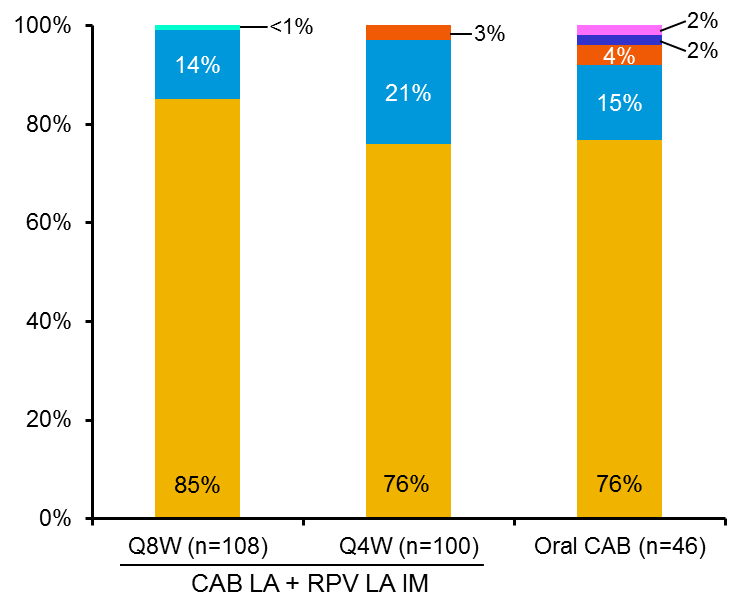 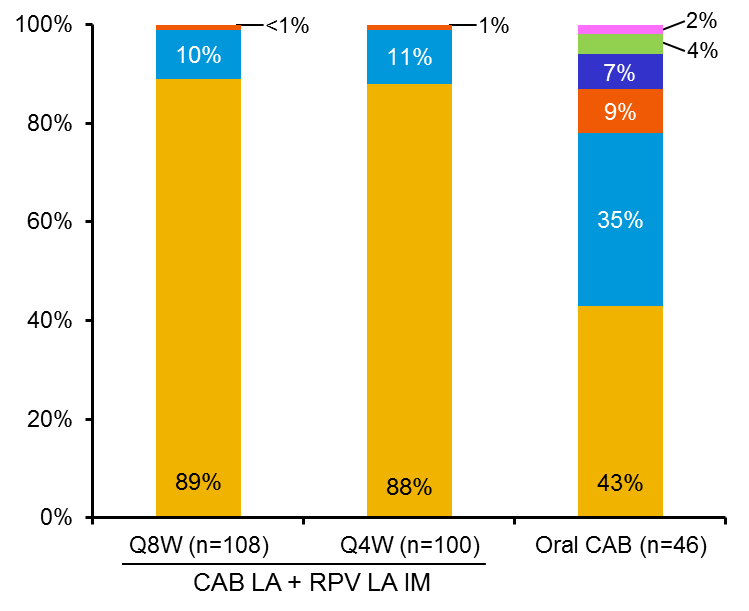 6      5      4      3      2      1      0
Very satisfied
Very dissatisfied
CAB, cabotegravir; IM, intramuscular; LA, long acting; Q4W, every 4 weeks; Q8W, every 8 weeks; RPV, rilpivirine. aBased on observed case data set of subjects who completed HIV Treatment Satisfaction Questionnaire status version at Week 96.
Eron et al. IAS 2017; Paris, France. Slides MOAX0205LB.
ConclusionsLATTE-2 96-Week Results
IM CAB LA + RPV LA, dosed every 4 or 8 weeks, successfully maintained HIV-1 viral load <50 c/mL 
2 participants on LA dosing met PDVF criteria, no participants after Week 48
Injection tolerability
Majority of ISRs were grade 1 to 2 pain, with a median duration of 3 days
<1% of participants had an ISR that led to discontinuation
High overall patient-reported satisfaction
Dose selection
Q4W dosing selected and under evaluation in 2 pivotal phase III studies
Week 96 data demonstrate long-term durability of both Q4W and Q8W dosing options
Q8W dosing to be evaluated in upcoming phase III study 
Manuscript is being published in The Lancet today, July 24, 2017
CAB, cabotegravir; IM, intramuscular; LA, long acting; Q4W, every 4 weeks; Q8W, every 8 weeks; RPV, rilpivirine.
Eron et al. IAS 2017; Paris, France. Slides MOAX0205LB.
Acknowledgments
We thank everyone who has contributed to the success of the study
All study participants and their families
The ViiV Healthcare, GlaxoSmithKline, PAREXEL, and Janssen study team members
The LATTE-2 clinical investigators and their staffs in Spain, Germany, France, Canada, and the United States










LATTE-2 was funded by ViiV Healthcare and Janssen R&D
The study team wishes to express sincere condolences to the family, friends, and patients of Dr. Louis Sloan, co-author and long-term HIV researcher who passed away during the conduct of LATTE-2
Eron et al. IAS 2017; Paris, France. Slides MOAX0205LB.
Backup
Eron et al. IAS 2017; Paris, France. Slides MOAX0205LB.
LATTE-2 Week 96 AEs Leading to Withdrawal
Note: 2 additional subjects had discontinuation due to liver safety stopping criteria (Q4W, 1 subject at Week 16; Oral, 1 subject at Week 32).
AE, adverse event; DC, discontinuation; Q4W, every 4 weeks; Q8W, every 8 weeks.aPrimary reason for discontinuation for subject 2 was intolerability of injections rather than adverse event. bReported after Week 48.
Eron et al. IAS 2017; Paris, France. Slides MOAX0205LB.
LATTE-2 Week 96Q8W Arm: Snapshot No Data in Window Category
AE, adverse event; DC, discontinuation; Q8W, every 8 weeks.
Eron et al. IAS 2017; Paris, France. Slides MOAX0205LB.
LATTE-2 Week 96Oral CAB Arm: Snapshot No Data in Window Category
AE, adverse event; DC, discontinuation; Q8W, every 8 weeks.
Eron et al. IAS 2017; Paris, France. Slides MOAX0205LB.
Injection-Site Reactions—Maintenance Period
IM, intramuscular; ISR, injection-site reaction; Q4W, every 4 weeks; Q8W, every 8 weeks.
Eron et al. IAS 2017; Paris, France. Slides MOAX0205LB.
Week 48 Pharmacokinetics
Cabotegravir
Rilpivirine
PA-IC90
PA-IC90
Both Q4W and Q8W steady state exposures approximate once-daily oral dosing
Dosing schedule for Q8W:  Day 1 only – CAB LA 800 mg + RPV 900 mg IM; Week 4 only – CAB LA 600 mg IM (second loading dose, No RPV); starting Week 8 – CAB LA 600 mg + RPV LA 900 mg IM Q8W for 96 weeks
Dosing schedule for Q4W:  Day 1 only – CAB LA 800 mg + RPV LA 600 mg IM; starting Week 4 – CAB LA 400 mg + RPV LA 600 mg IM Q4W for 96 weeks
CAB, cabotegravir; Cτ, trough concentration; IM, intramuscular; LA, long acting; PA-IC90, protein binding–adjusted 90% inhibitory concentration; PO, orally; Q4W, every 4 weeks; Q8W, every 8 weeks; RPV, rilpivirine; SD, standard deviation.
Eron et al. IAS 2017; Paris, France. Slides MOAX0205LB.
Common On-Treatment Maintenance Period AEs (≥7.5% in Any Arm): Q8W vs Q4W
Favors Q8W
Favors Q4W
Q8W IM (n=115)
Adverse events
Q4W IM (n=115)
Gonorrhoea
Upper respiratory tract infection
Syphilis
Insomnia
Pharyngitis
Arthralgia
Headache
Bronchitis
Gastroenteritis
Diarrhoea
Nasopharyngitis
Pyrexia
Back pain
Respiratory tract infection
Cough
Anogenital warts
Influenza-like illness
Influenza
0.1                     1.0                   10.0
Percentage
Relative risk with 95% CI
AE, adverse event; IM, intramuscular; Q4W, every 4 weeks; Q8W, every 8 weeks; RPV, rilpivirine; SD, standard deviation.
Eron et al. IAS 2017; Paris, France. Slides MOAX0205LB.
Day 1 Induction Outcomes (ITT-E)a
91%
ITT-E snapshot <50 c/mL
AE, adverse event; CAB, cabotegravir; IM,; ITT-E, intent-to-treat exposed.
aPopulation (all enrolled subjects who receive at least one dose of study drug).
Eron et al. IAS 2017; Paris, France. Slides MOAX0205LB.
LATTE-2 Study Design
Induction period
CAB 30 mg + ABC/3TC PO QD for 20 weeks
(N=309)
Add RPV PO QD
4 weeks
ABC/3TC, abacavir/lamivudine; ALT, alanine aminotransferase; IM, intramuscular; PO, orally; QD, once daily; Q4W, every 4 weeks; Q8W, every 8 weeks; ULN, upper limit of normal.
Eron et al. IAS 2017; Paris, France. Slides MOAX0205LB.
[Speaker Notes: Talk through mg and volume of injection]
LATTE-2 Study Design
Maintenance perioda
Induction period
CAB 400 mg IM + RPV 600 mg IM 
Q4W (n=115)
CAB loading dose at Day 1 (800 mg)
CAB 600 mg IM + RPV 900 mg IM 
Q8W (n=115)
CAB 30 mg + ABC/3TC for 20 weeks
CAB loading doses at Day 1 (800 mg) and Week 4 (600 mg)
CAB 30 mg + ABC/3TC PO QD (n=56)
Add RPV PO QD
4 weeks
Day 1 Randomization
2:2:1
Week 32 Primary analysis Dosing regimen selection
Week 48 Analysis Dosing regimen confirmation
Week 96b
ABC/3TC, abacavir/lamivudine; ALT, alanine aminotransferase; IM, intramuscular; PO, orally; QD, once daily; Q4W, every 4 weeks; Q8W, every 8 weeks; ULN, upper limit of normal. aSubjects who withdrew after at least 1 IM dose entered the long-term follow-up period. bSubjects can elect to enter Q4W and Q8W LA extension phase beyond Week 96.
Eron et al. IAS 2017; Paris, France. Slides MOAX0205LB.
[Speaker Notes: Talk through mg and volume of injection]